LECTURE 1: Air We Breathe     

Course Overview

Americans now live indoors 90% of the time
Each breath has particles and each particle has its own story
Each breathe has particles sourced at many levels:
-Global  example: dust particle from Chad to Miami (TU)
-Regional example: aviation, air quality (W)
-Local example: combustion exhaust + atmospheric biota (TH)  
-Indoor example: dust mites + co-exist with multitudes (F) 

Particle size, particulate matter (PM) is a measure of harm
Smaller particles do more systemic harm to entire body
Claire G. Williams, Ph.D.
1
LECTURE 1: Air We Breathe     

Science literacy (science appreciation) is our lens on air we breathe   
Air, its particles and each particle’s history and origins. 

Science literacy includes methods, narrative & experiential accounts

Point 1: Science fiction inspires complex research experiments 
“Atmosphaera Incognita”  by Neal Stephenson

Point 2: Science as one way of knowing 

Point 3: Relationship of science to society is dynamic

Point 4: Rise of fake science is eroding societal trust
2/3/2024
Claire Williams OLLI 2024
2
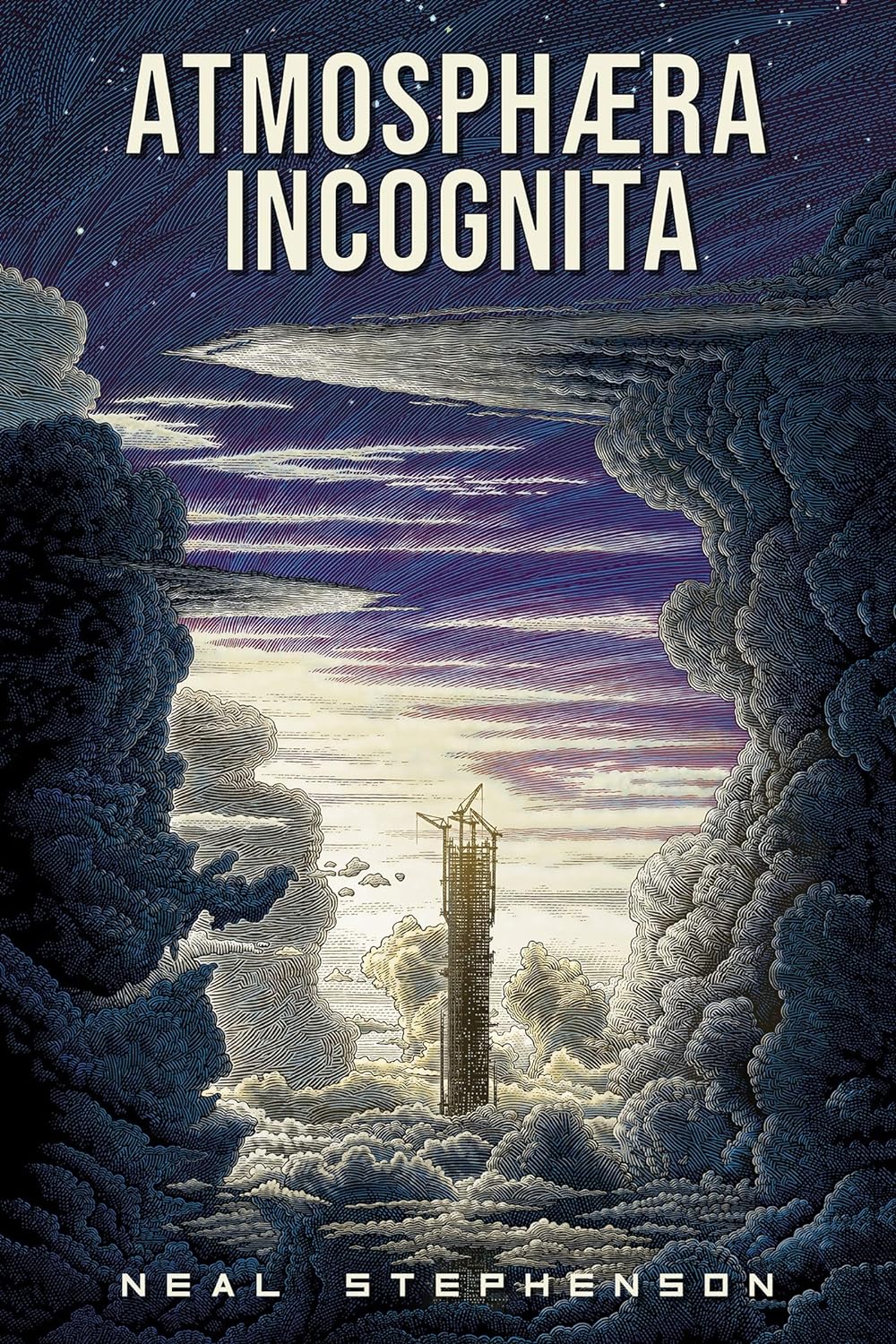 Point 1: Science fiction 
inspires complex 
research goals 

“Atmosphaera Incognita”  
by Neal Stephenson

Class Question:
What do you want to know
about this tower’s
ascending altitudes
from 0 to 20 km?
2/3/2024
Claire Williams OLLI 2024
3
Excerpt from “Atmosphaera Incognita”  science fiction story by Neal Stephenson
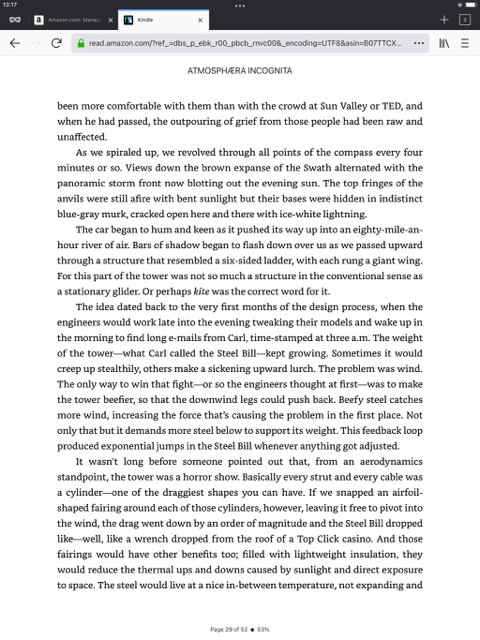 2/3/2024
Claire Williams OLLI 2024
4
LECTURE 1: Air We Breathe     

Point 1: Science fiction inspires
What are our class questions?
2/3/2024
Claire Williams OLLI 2024
5
LECTURE 1: Air We Breathe     
Science literacy

Point 2: Science as one way of knowing.  Chapter 14 “Sapiens” Y.N. Harari
Scientific method is a system for gaining authenticated knowledge 
Q: What is authenticated knowledge and now is it built?  

A: Paraphrased from Kevin Kelly The Technium
“Science is the…organization of knowledge [so] that
Knowledge can be tested
New varieties of knowledge can appear
It can be archived and restored
It can be communicated without grave error
It can be built upon and extended, and most importantly

Science is the method whereby knowledge is structured so that it can be structured further.”
2/3/2024
Claire Williams OLLI 2024
6
LECTURE 1: Air We Breathe     
Science literacy

Point 2: Science as one way of knowing. 
Authenticated knowledge
+ its hierarchy 
is not apparent from 
Internet browsing

Authenticated  
knowledge 
has a 
structure 
+ ranking
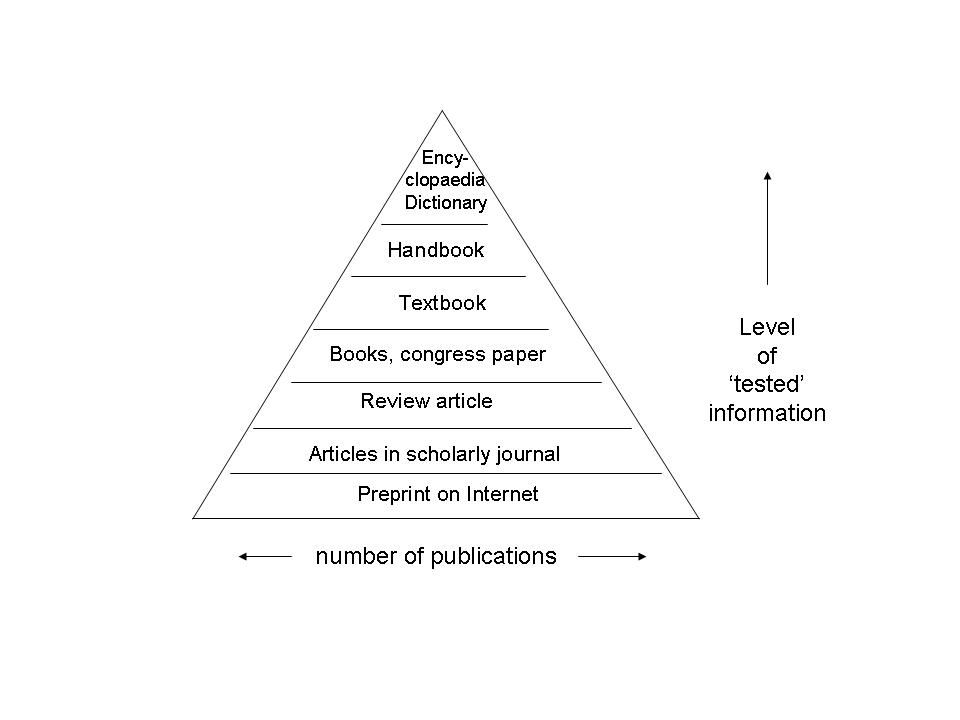 Google and other Internet browsers
Secondary
Primary sources 
    are preferred
Source: http://courses.eurlib.nl/course.cfm?course=
Scholarly+publishing&page=The+literature+pyramid
2/3/2024
Claire Williams OLLI 2024
LECTURE 1: Air We Breathe
Point 3: Relationship of science to a society is dynamic

Scientists as heroes
Sputnik in 1957 U.S. Race to the Moon  
Cancer cure

Scientists as doomsday sayers
Covid19 in 2020 
Climate change 

Other ways of knowing, not science, can take precedence in policy & politics
2/3/2024
Claire Williams OLLI 2024
8
LECTURE 1: Air We Breathe
Point 4: Rise of fake science is eroding societal trust  (Beall 2016)
Appetite for fake science, embedded inside public policy + politics
2/3/2024
Claire Williams OLLI 2024
9
LECTURE 1: Air We Breathe
Point 4: Internet’s appetite for fake science fuels public policy + politics
2/3/2024
Claire Williams OLLI 2024
10
“Dear Dr. Claire G Williams,
 
“Austin Environmental Sciences (ISSN: 2573-3605), Impact factor 1.9”, aims to publish high quality papers, Alternative and Integrative medical research. Journal is organizing a special issue on “Air Pollution”.This journal facilitates the research and wishes to publish papers as long as they are technically correct, scientifically motivated. The journal also encourages the submission of useful reports of research results. Journal covers all areas of clinical & medical sciences and publishes case reports, case series, clinical images and presentations.This is a quality controlled, OPEN peer reviewed, open access INTERNATIONAL journal. Article Published: (18-25 days). Kindly send your article in MS word format.
With Regards,
Rebecca Williams
Editorial Office- Austin Environmental Sciences
Austin Publications LLC
6565 N MacArthur Blvd Ste 225,
Irving Tx 75039, USA,
Call: +1-201-655-7075.”
2/3/2024
Claire Williams OLLI 2024
11
Predatory journals, conferences, books Example Monday February 5 2024

“Dear Dr. Williams CG,
I hope this message finds you well. I'm honored to invite you to speak at 3rd Global Conclave on Advanced Cardiology and Cardiovascular Innovations (Adv. Cardiology 2024) held during June 27-28, 2024 at Amsterdam, Netherlands.
We would be delighted to have you present as a  Distinguished Speaker at this conference to give an oral presentation on your publication titled "Changing particle content of the modern desert dust storm: a climate?�?health problem.". We'd love to hear your thoughts and opinions on this study, or you can also choose any other paper from your research that is relevant to Adv. Cardiology 2024. Kindly let me know your interest for participating at the conference so that I will send you further details. For more details, Click Here:  Cardiology Conferences
Look forward to receive your positive response. Attention...:    Interested in attending this event with sponsorship? Please reach out to us by email.
Warmest Regards,Shena HodiahProgram DirectorPeers Alley Media1126 59 Ave East, V5X 1Y9Vancouver BC, Canada”
2/3/2024
Claire Williams OLLI 2024
12
LECTURE 1: Air We Breathe 
Overview

Each breathe is air and particles which originate far and near
-global -regional –local -indoor 

Each particle has its own trail - or trajectory
Trajectory: sourced or emitted, entrainment, transport and deposition
-particle load is a shared global commons
-transport horizontal and vertical
-transport linked to atmosphere’s motion, layering and gradients
-studying particles in a breathe is a multidisciplinary project 
-tracing articles varies in time and space, scales 15 orders of magnitude
2/3/2024
Claire Williams OLLI 2024
13
The Air We Breathe
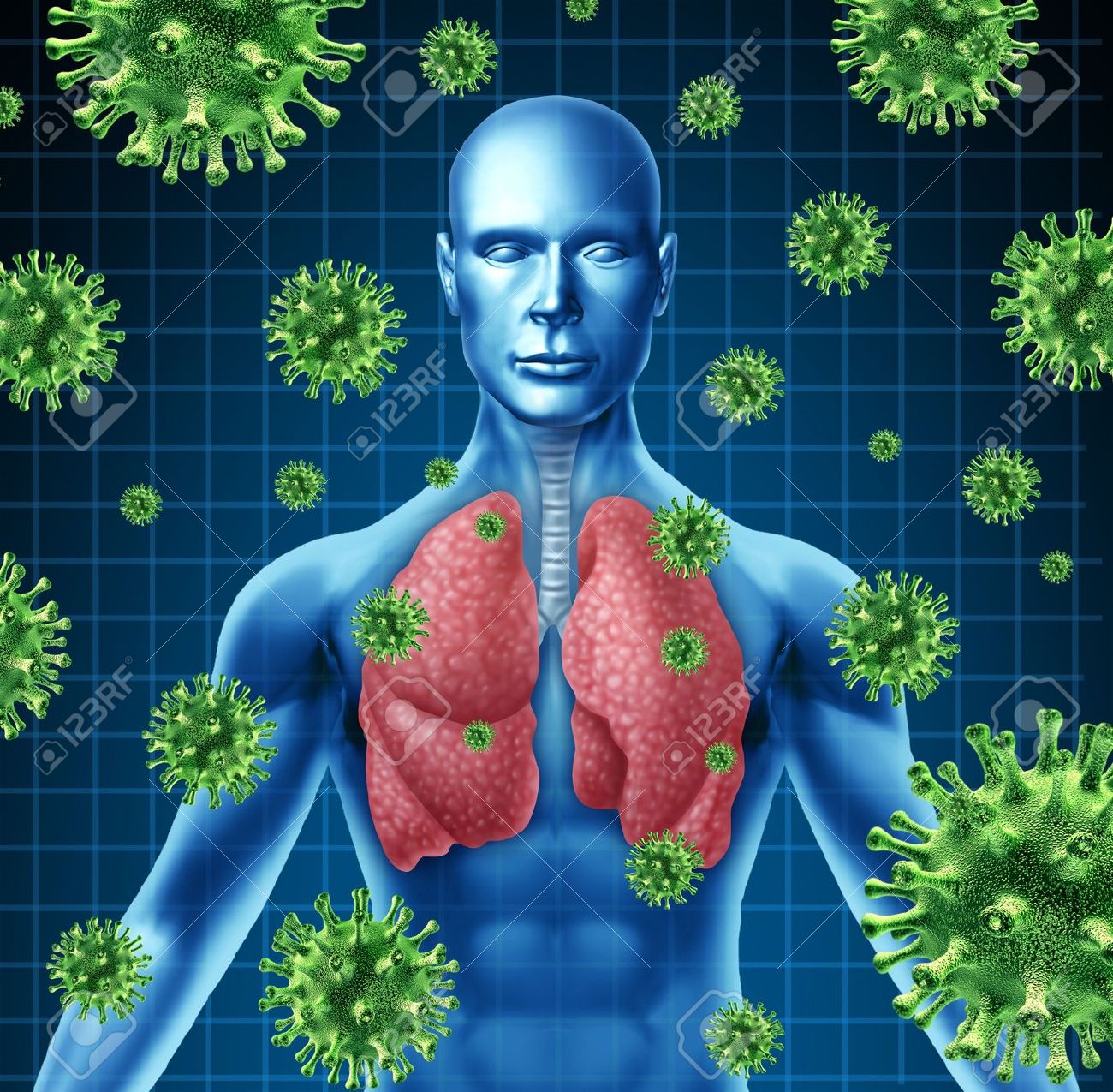 2/3/2024
Claire Williams OLLI 2024
14
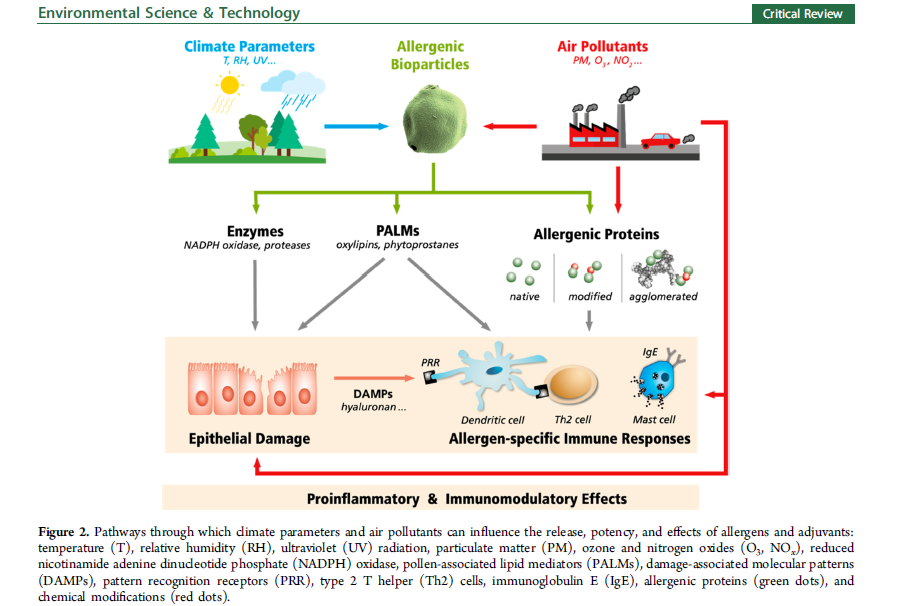 2/3/2024
Claire Williams OLLI 2024
15
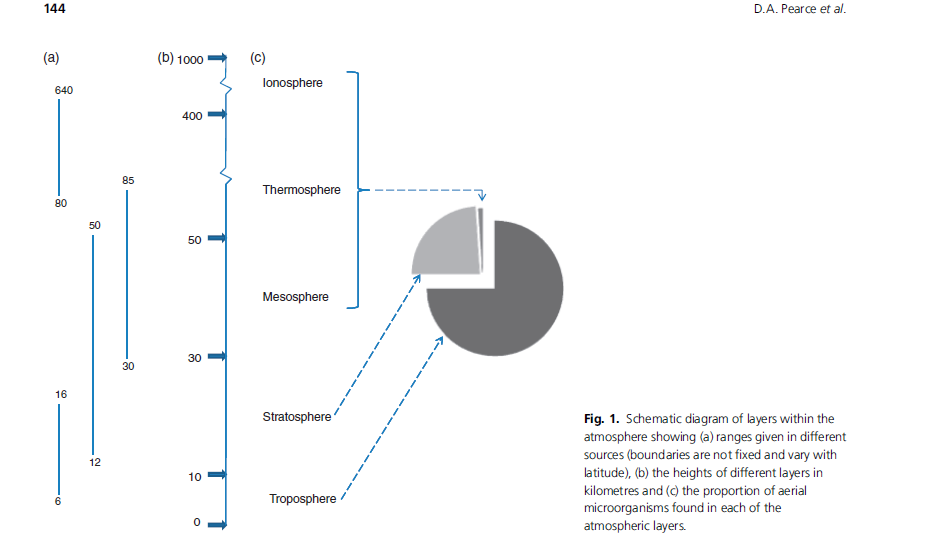 Class  focus:

Stratosphere

Troposphere
2/3/2024
Claire Williams OLLI 2024
16
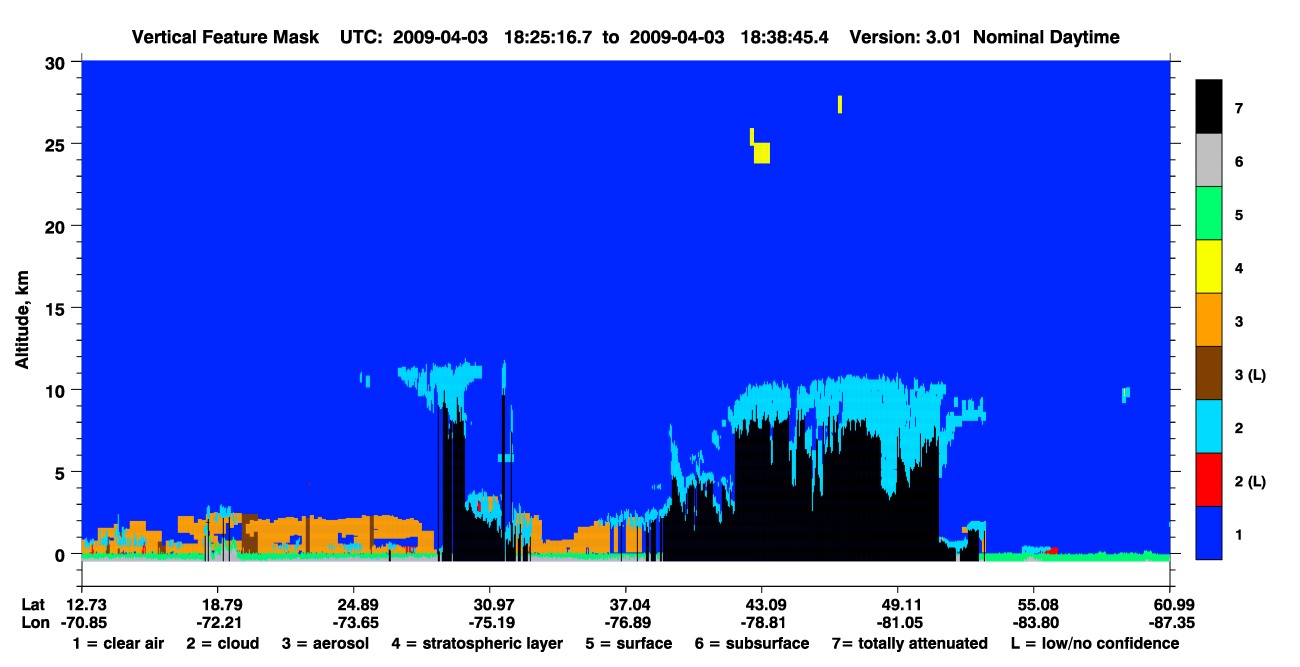 Atmospheric
Layers
Tropopause
11.3 km
-12 C @ 5 km
Inversion 2.9 km
Planetary 
Boundary 
Layer (PBL)
1.9 km
2/3/2024
Claire Williams OLLI 2024
17
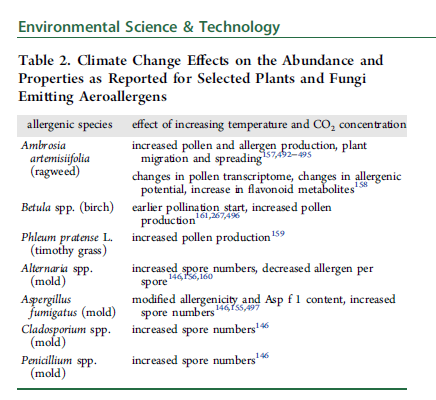 2/3/2024
Claire Williams OLLI 2024
18